Mechanics of Materials Engr 350 - Lecture 8
Mechanical Properties #2
𝜎
Hooke’s Law (pronounce like ‘hook’)
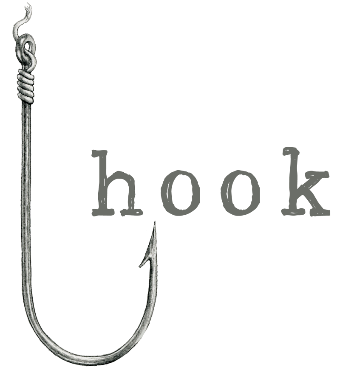 The initial portion of the stress-strain curve is linear
𝜀
Hooke’s Law
Hooke’s Law
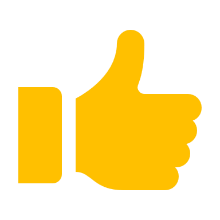 2
Poisson’s ratio (rhymes with ‘boy-john’)
3
Example Philpot 3.4
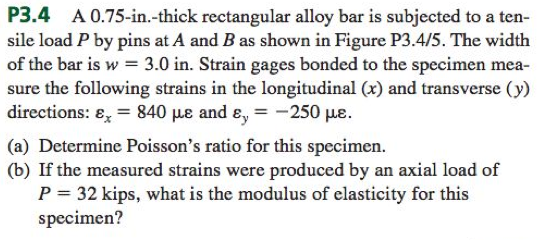 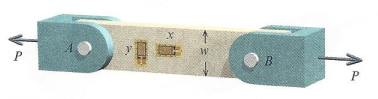 4
Another in-class problem
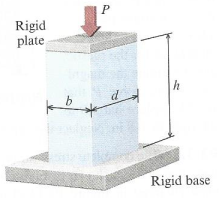 Polymer bar with dimensions:
b = 50 mm
d = 100 mm
h = 270 mm
Load P of 135 kN results in a reduction in height of Δh = -2.50 mm and depth changes by Δd = 0.38 mm
When unloaded the bar returns to original shape. Calculate:
Modulus of Elasticity (Young’s Modulus)
Poisson’s Ratio
Change in dimension b
5